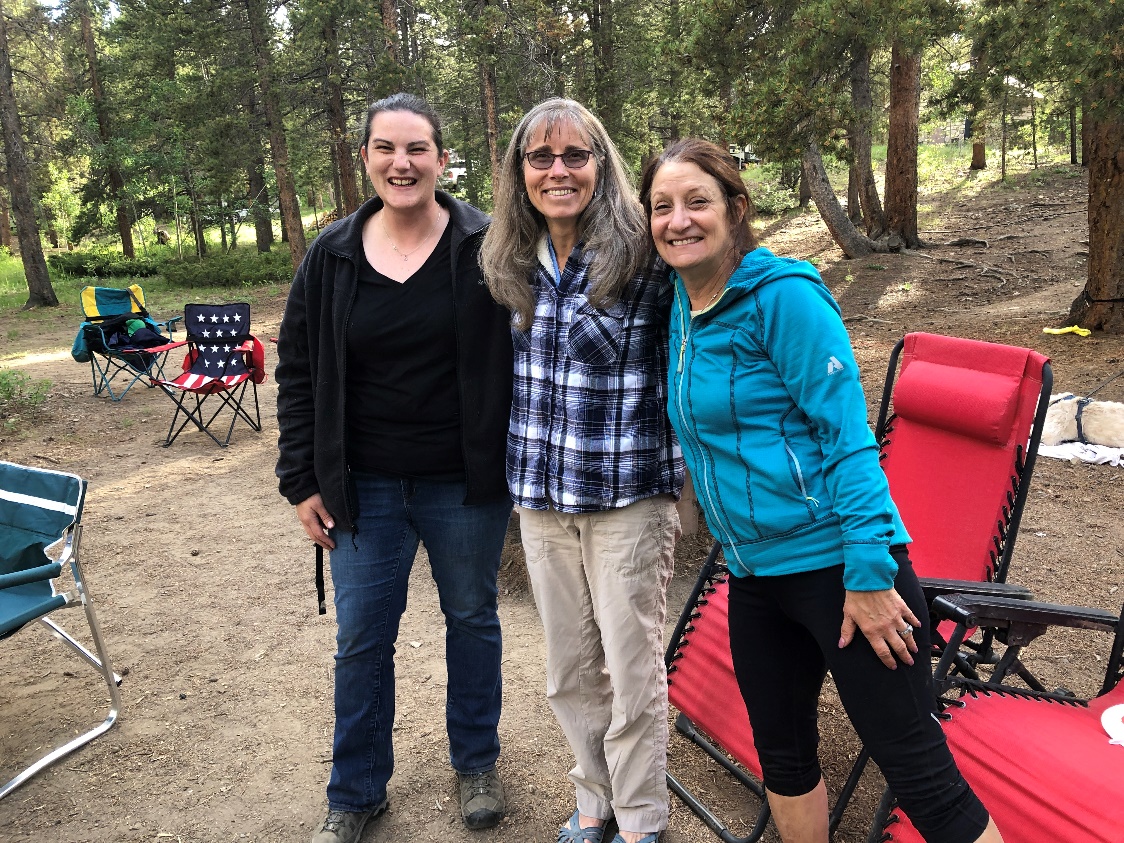 Field Day
IPRC Meeting May 22, 2023
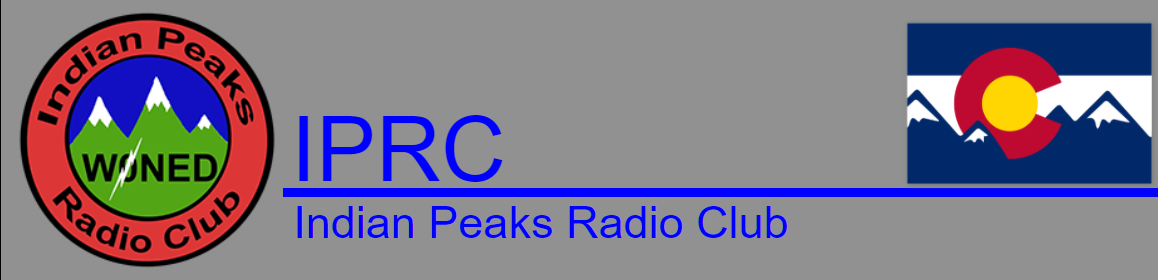 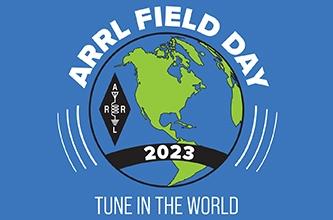 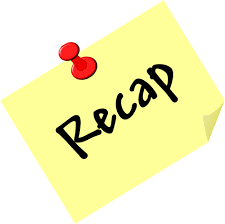 Field Day 2022 Recap
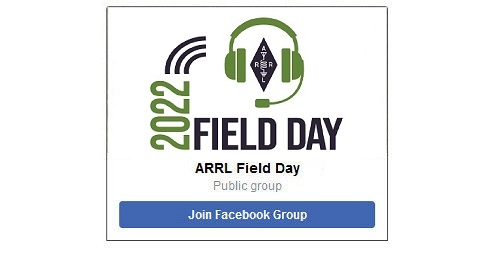 Location: Columbine Campground near Central City
Class 3A
Coverage:
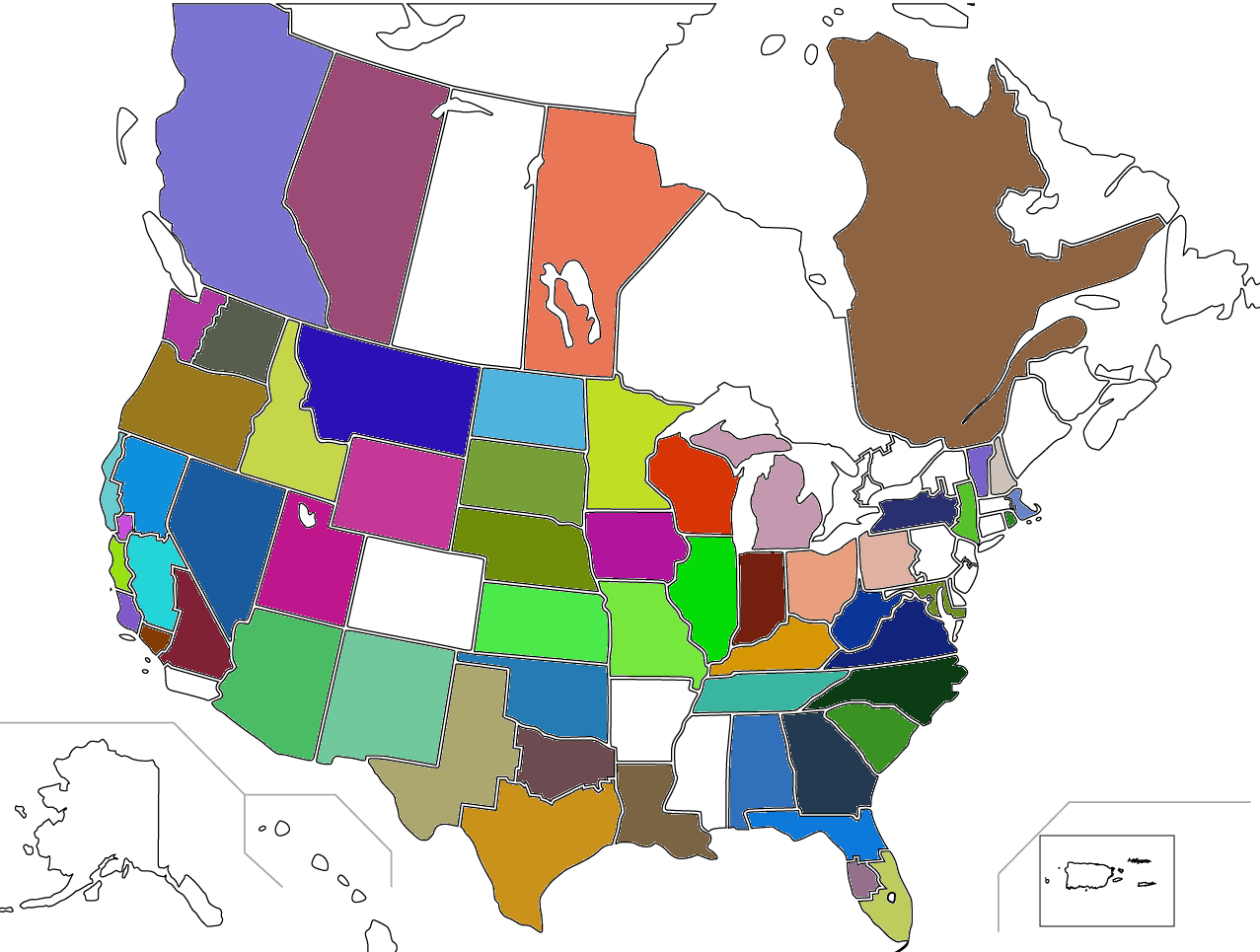 Field Day 2022 Score Recap
1,128 total points		2021: 1,406 (-278)

Bonus points 790		2021: 550

159 SSB Contacts	2021: 428
80	0		2021: 7
40	82, 1 dig	2021: 56
20	75, 5 dig	2021: 299
15	0		2021: 25
6	2		2021: 41
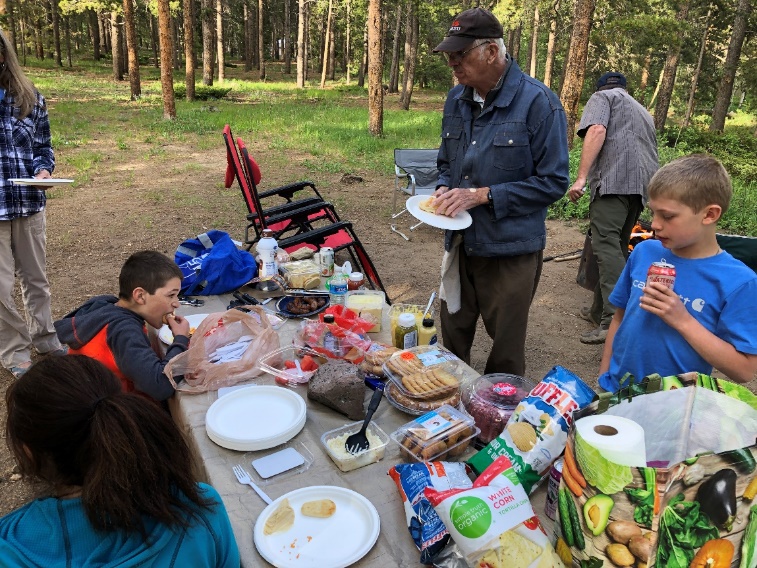 Claimed
Attempted
Not eligible
Try Another Year
2022 Bonus Points Recap
√ 100 pts/xmtr	100% Emergency Power (3x)	300 total
√ 100 points	Media Publicity			Mountain Ear
100 points		Public Location
√ 100 points	Public Information Table
100 points		Message Origination to 						Section Manager
10 pts/message	Message Handling	
100 pts		Satellite QSO	
100 points		Alternate Power		
100 points		W1AW Bulletin Reception	partial copy
100 points		Educational Activity
100 points		Site visit by elected official
100 points		Site visit by ARES official
√ 50 points	Web submission		
√ 40 points	Youth participation (2x20)
√ 100 points	Social Media Promotion		Facebook
√ 100 points	Safety Checklist (Class A)
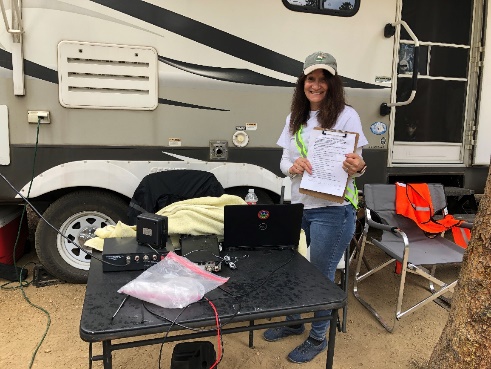 790 Total Bonus Points
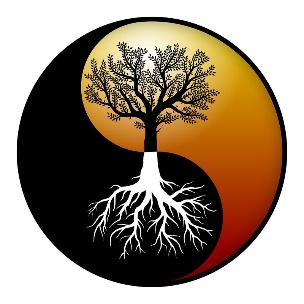 2022 Feedback
Went Well
Antenna setup went well
Site had plenty of room and trees for antennas
Paper “cheat sheet” helped for the exchanges
Social aspect was great and food contributions

Improvements
Build/buy standard club antennas for next year
Include lat/long of location
Try a location with better cell coverage
Investigate MRS for 2023
Book adjacent sites (5,6,7,8)
Have a talk in frequency
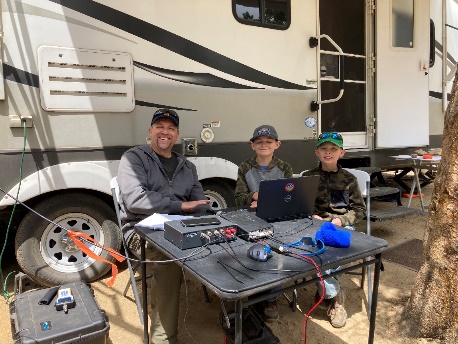 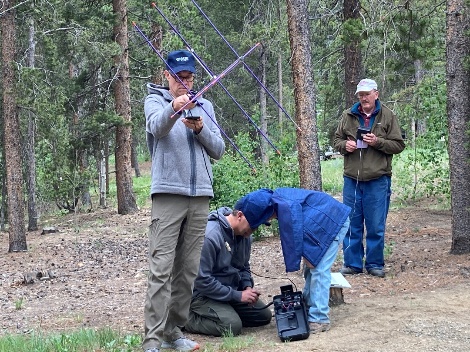 Field Day 2023
Saturday, June 24 – Sunday, June 25
Noon-noon
Objective
To work as many stations as possible
ARRL: “…not  contest…” (It sure feels like one)
Learn to operate in abnormal situations in less than optimal conditions
A premium is placed on developing skills to meet the challenges of emergency preparedness as well as to acquaint the general public with the capabilities of Amateur Radio.
Club members not at the site can still add their score to WØNED!
Use your own call
Enter WØNED on submission form
Field Day 2023
Class Discussion
Class A Club / non-club portable: Club or a non-club group of three or more persons set up specifically for Field Day. All contacts must be made with transmitter(s) and receiver(s) operating independent of commercial power.
Class D Home stations: Stations operating from permanent or licensed station locations using commercial power
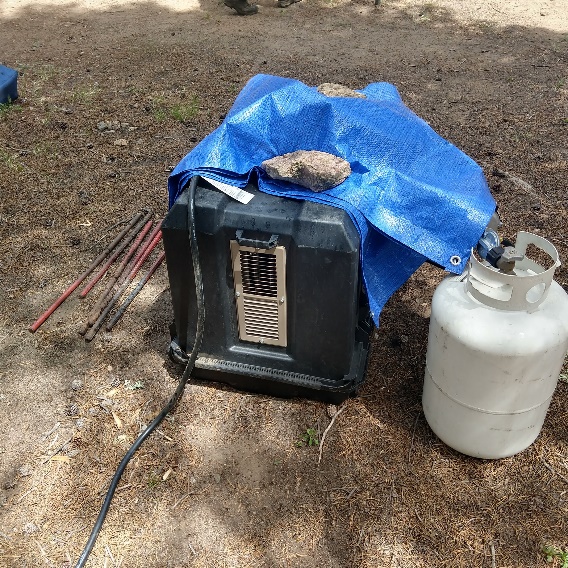 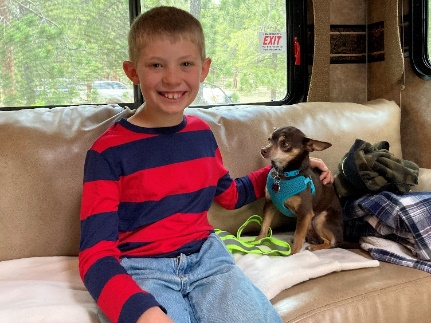 Field Day 2023
Headcount
Must have 3 transmitters on the air for a portion of the contest
40, 20, 15, 10, 6 meters
Can move around bands as needed
Must not be on same band, same mode, same time
Location
Golden Gate Canyon State Park
Use Gap Road Entrance for Reverand’s Ridge Campground; Site 24; Loop B
Fee $10
Start setup Friday, 6/23
…tying off to trees is prohibited…
Supports for wire antenna ends?
Field Day 2023Golden Gate Canyon State Park
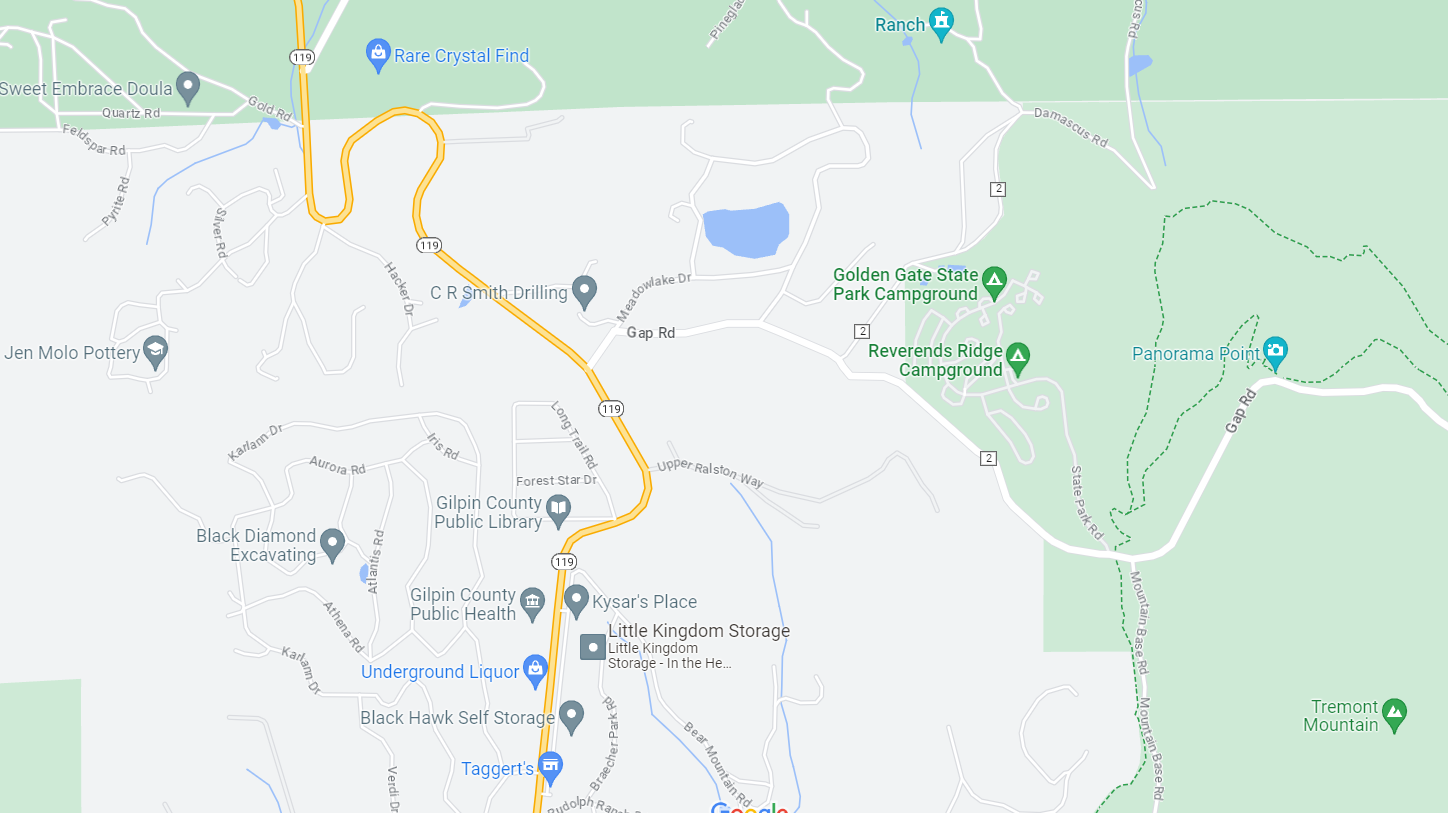 Lat 39.87612 
Long -105.44963
Campground
 (Park Fee $10)
Access from 119 to 
Gap Road
Some Cell 
Phone Coverage
No RVs on 
Mountain Base Road
Field Day 2023
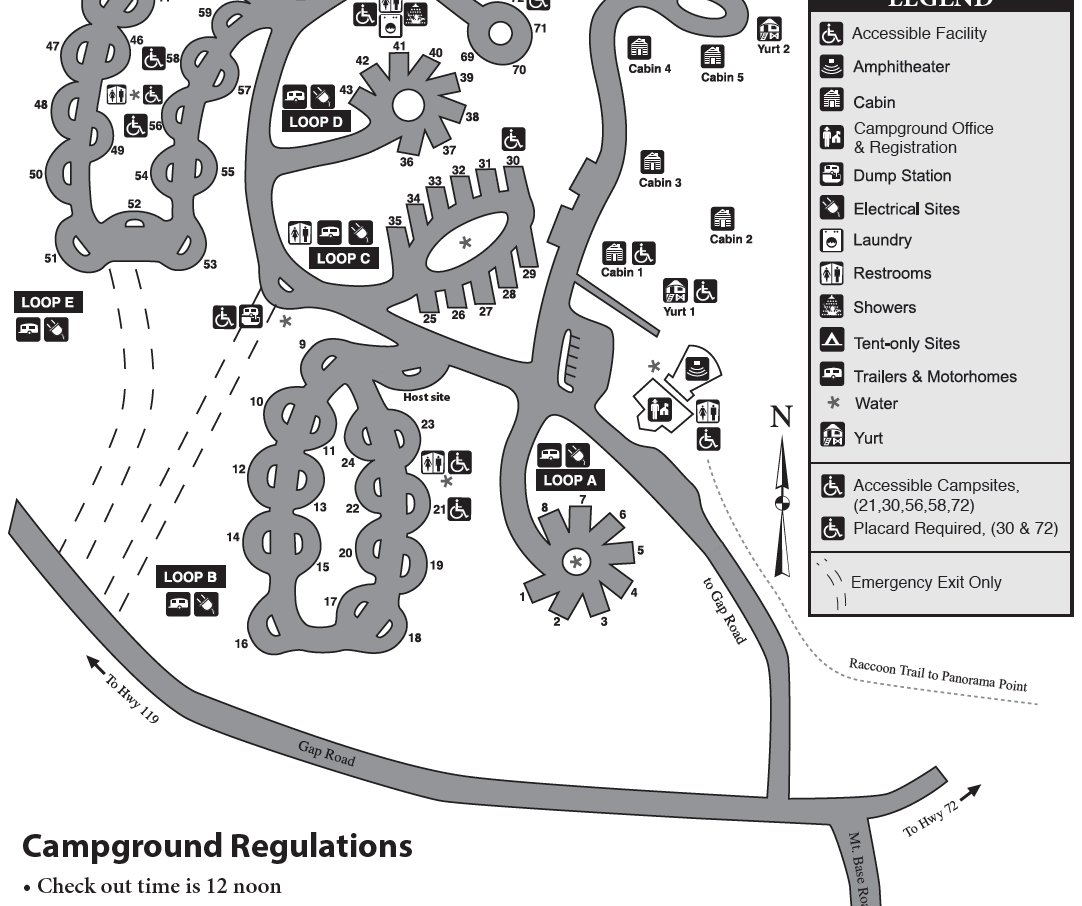 Site 43
Rick
Site 24
Scott & Debbie
Field Day 2023; Site 24
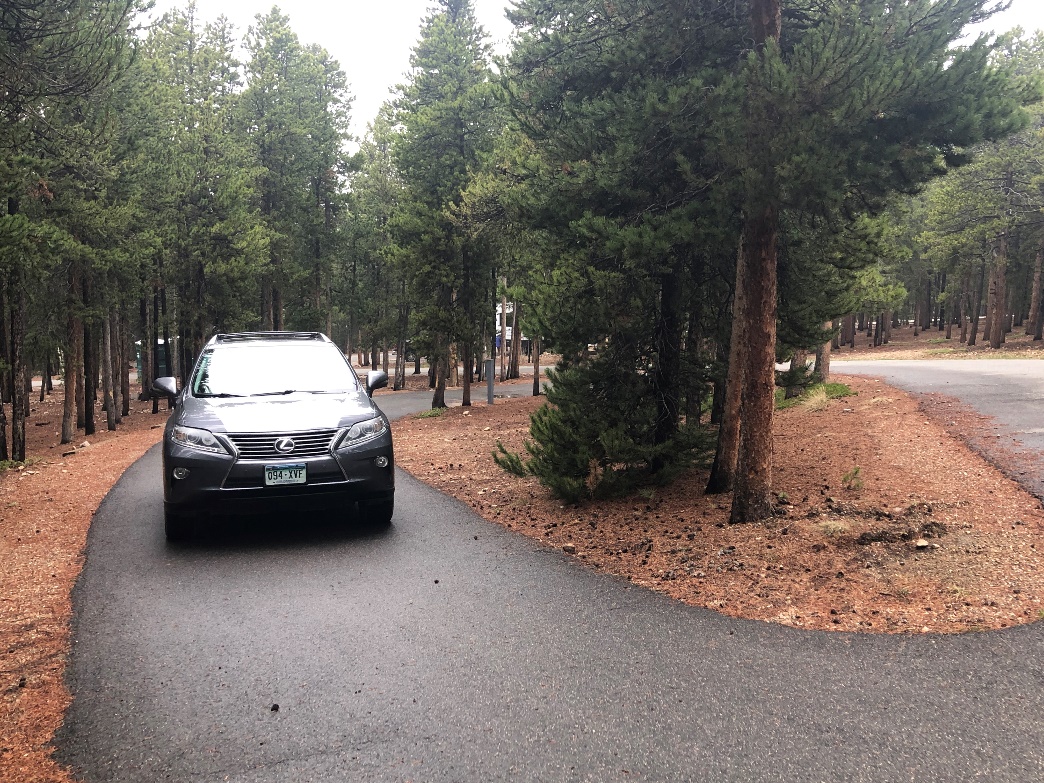 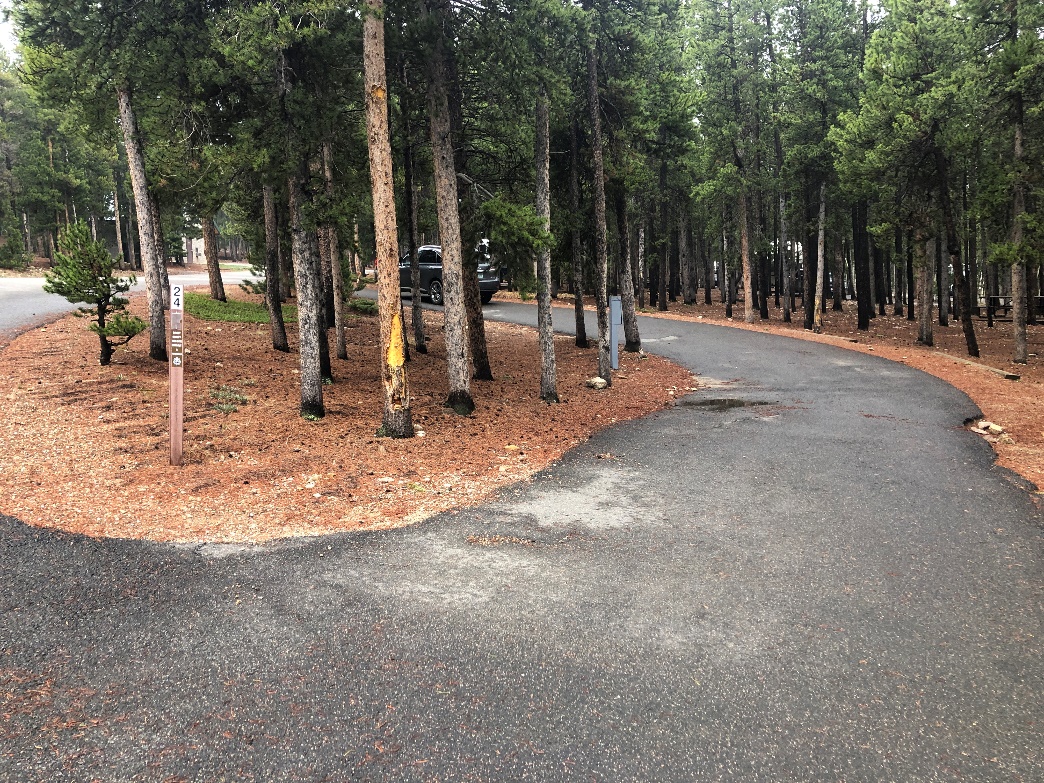 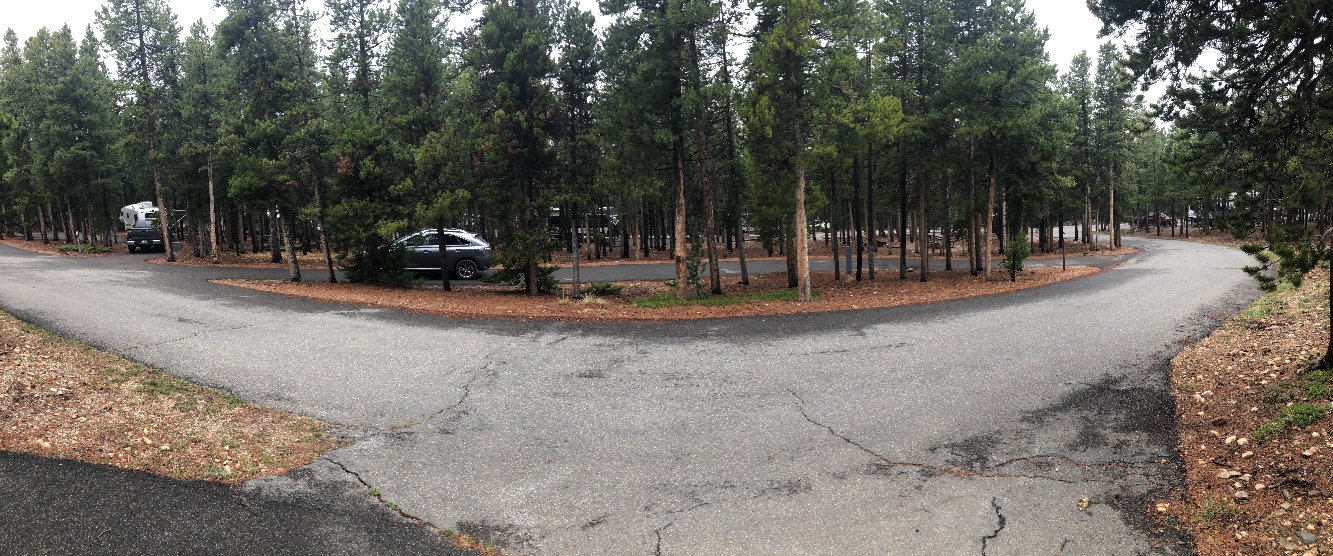 Field Day 2023; Site 43
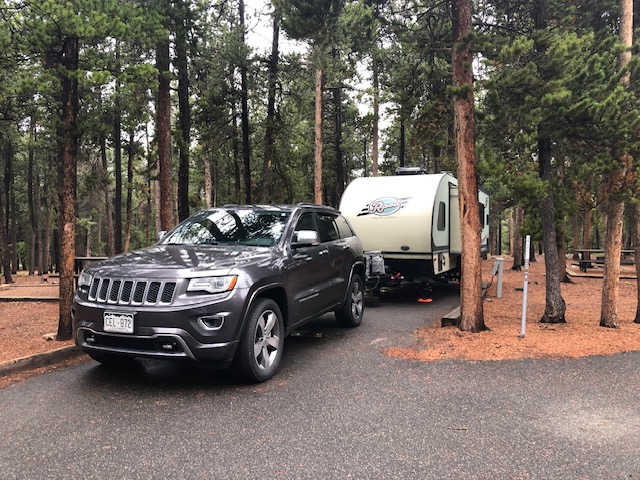 Field Day 2023
Campground Facilities
RV and tent(s) at each site
Restrooms
120V power pole
Showers
Take into account
No cell service at site 24
Limited at Panorama Point
We will have neighbors (batteries at night?)
We will have neighbors (promote ham radio!)
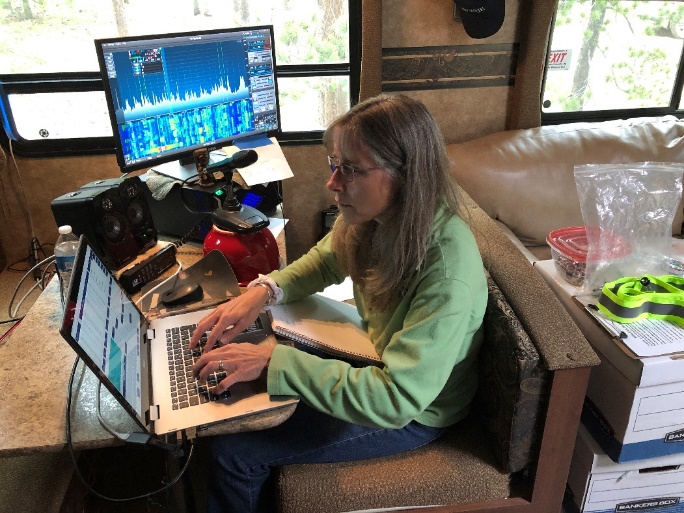 Field Day 2023
We have a 30’ trailer available with extra bed
Generator with quiet enclosure
FT-847 and Flex-6400
Hamstick antennas, 20m dipole off-center fed multi-dipole
Moxon – Charlie?
Other Rigs / Antennas?
Power sources
Batteries, batteries, batteries
Solar for bonus?
Need CW Operators!
2 points/contact vs. 1 for phone!
Sign up Google Doc
Food Plan
Log using N3FJP Program
Club call, PW 35350
Talk-In WØNED repeater – confirmed coverage! 
Simplex (146.500)
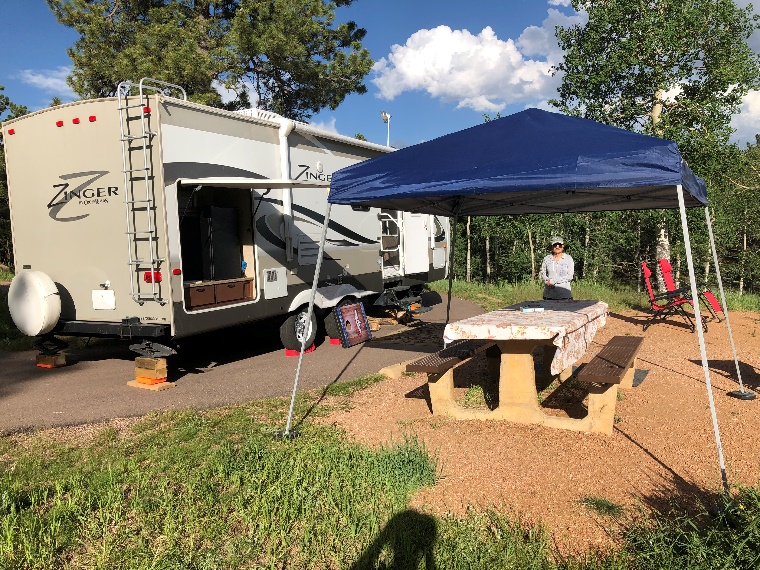 Attempt 2023
Bonus Points (need owners)
100 pts/xmtr	100% Emergency Power		300 total
100 points		Media Publicity (Actual – changed from 2022)
Omayra from Mountain Ear plans attending	
100 points		Public Location
100 points		Public Information Table
100 points		Message Origination to 						Section Manager
10 pts/message	Message Handling?	
100 pts		Satellite QSO	
100 points		Alternate Power (5 QSOs, can be battery charge)
100 points		W1AW Bulletin Reception
100 points		Educational Activity
100 points		Site visit by elected official
100 points		Site visit by ARES official
50 points		Web submission		
Up to 100 points	Youth participation
100 points		Social Media Promotion		Facebook
100 points		Safety Officer			Debbie KFØIAJ
Attach to Club Banner(link to website)
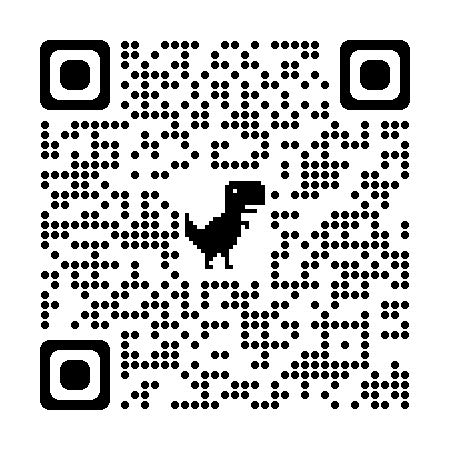 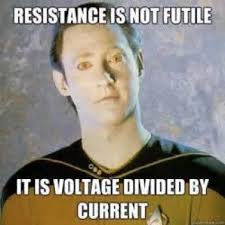 CQ Field Day!
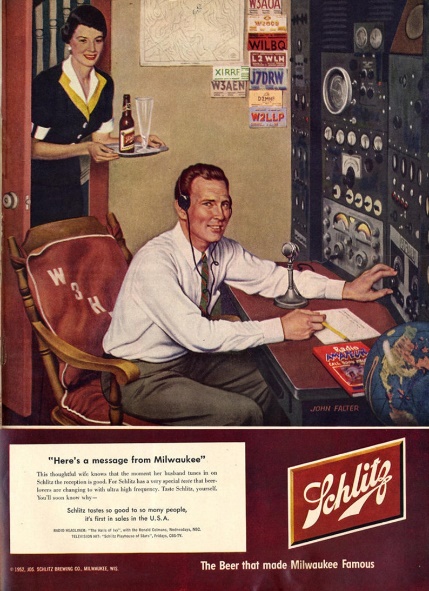 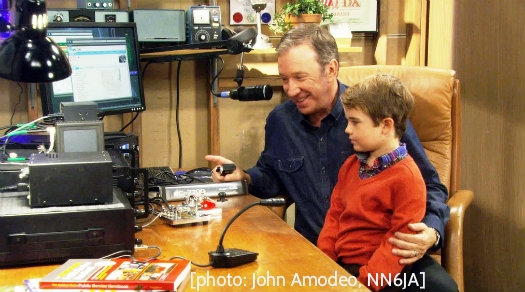 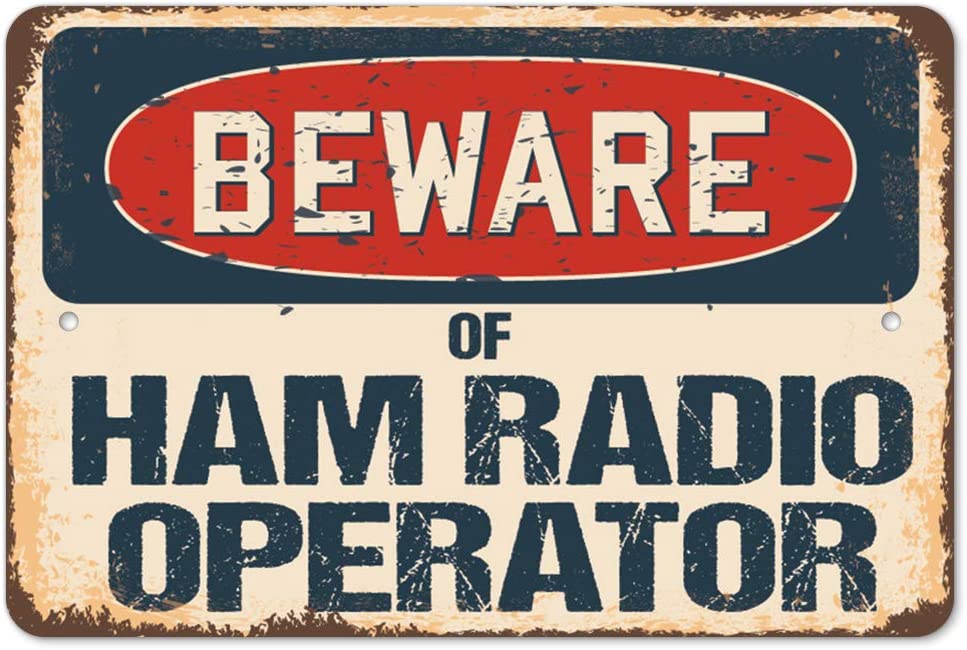 More People = More Fun!
Come on out, if only for a while…
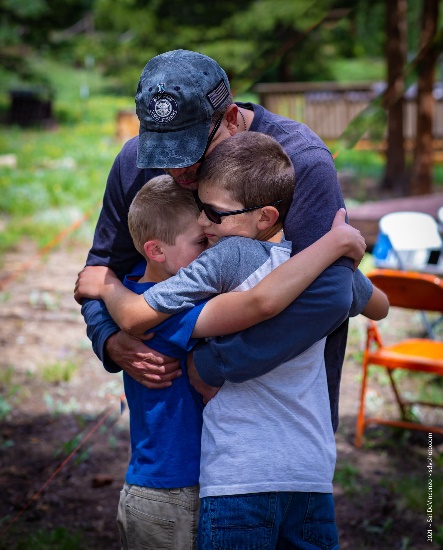 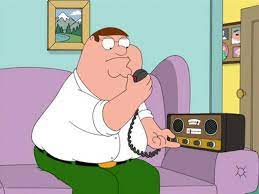 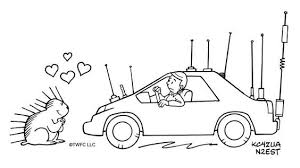 IPRC Party
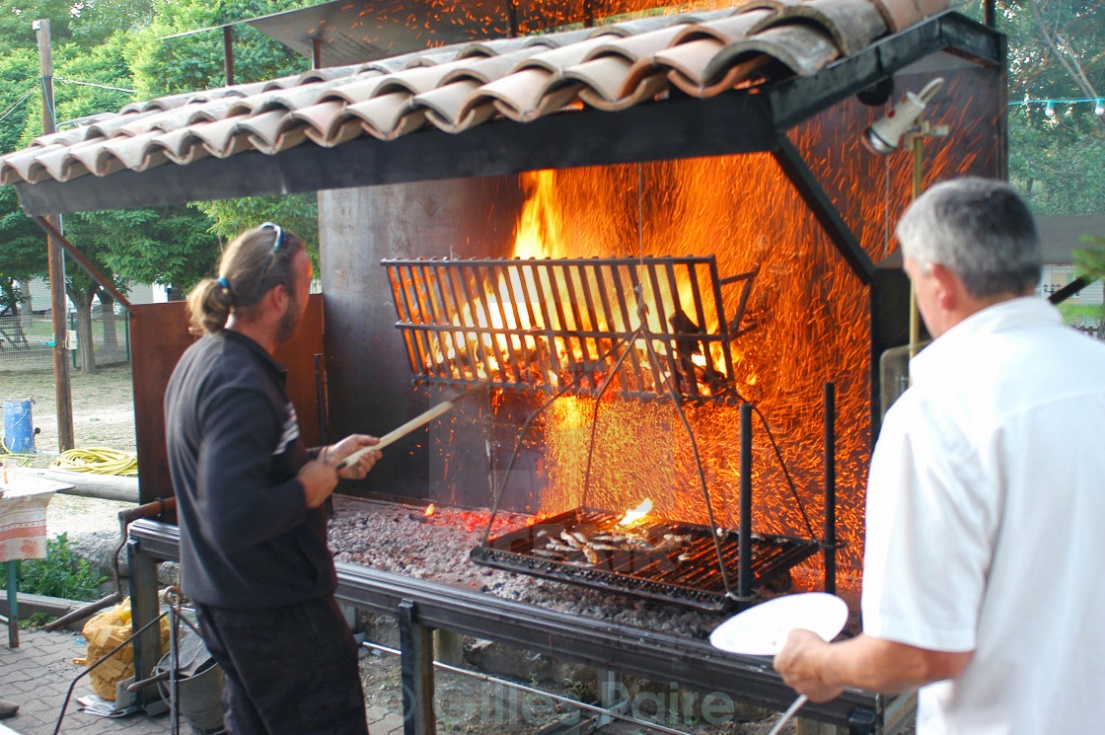 Bar-K IPRC BBQ 
This Summer

Details coming…
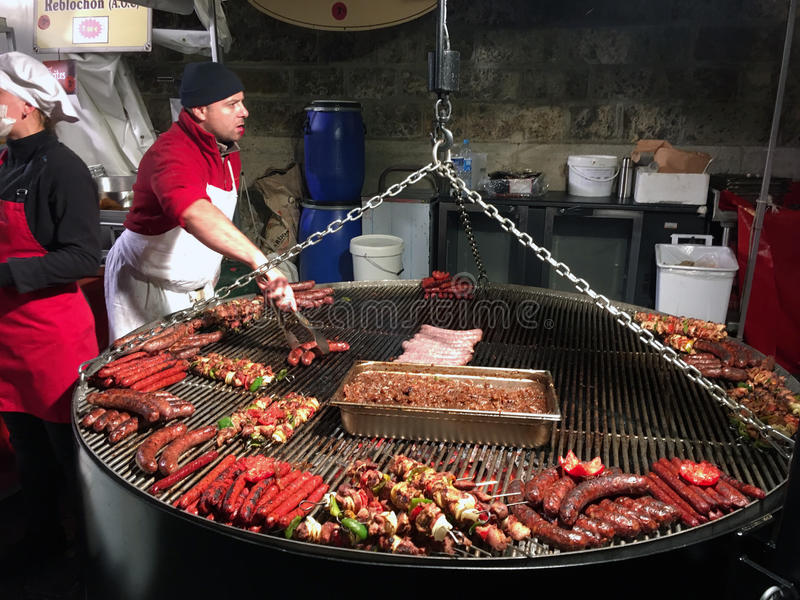